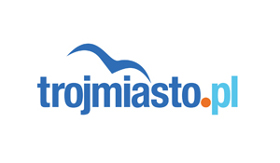 Konferencja mobilna
Formaty reklmamowe – Krzysztof Łada Gemius Polska
58 mln.
68%
Użytkowników internetu korzysta ze smartfona
Aktywnych kart SIM w Polsce
Źródło: GUS po 1Q2015
Źródło: IAB digital SCOPE 2014 Poland
80%
221
Razy dziennie przeciętny użytkownik sprawdza smartfona
Użytkowników korzysta ze smartfona w łóżku
Źródło: Cisco Connected World Technology Report
Źródło: Techmark dane dla rynku UK październik 2014
Reklamę mobile lepiej widać.
Źródło: gDE 2015
Codzienna używalność sprzętu.
Źródło: digitalSCOPE 2014 Poland
Wydatki reklamowe.
Źródło: IAB / PWC adex 2014
Ruch vs. Wydatki
Źródło: Opera Mediaworks maj 2015
Kontekst narzędziowy
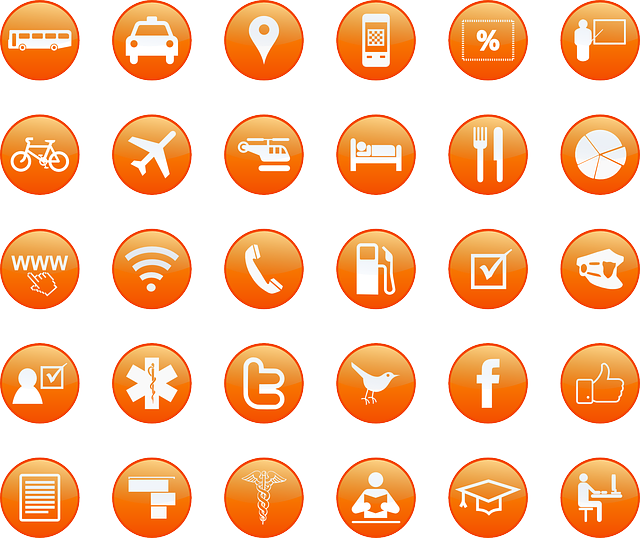 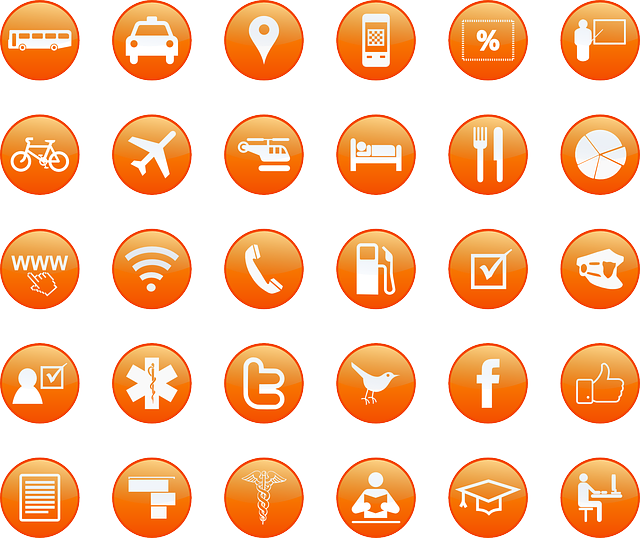 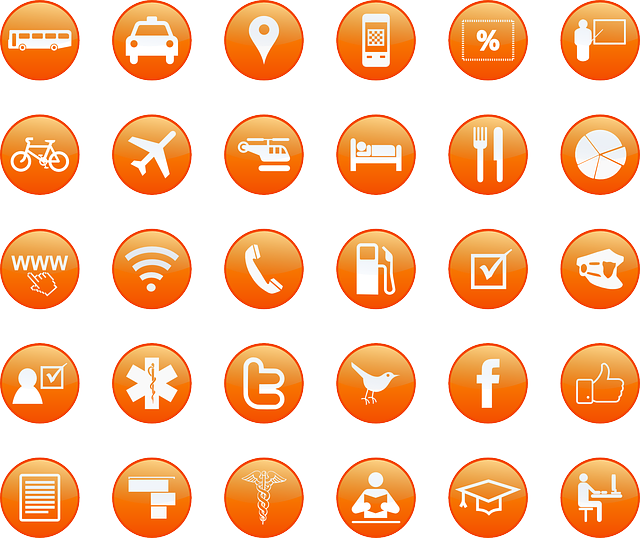 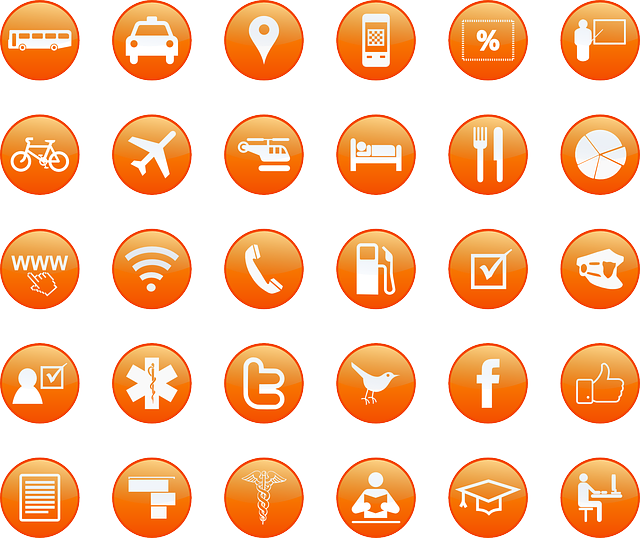 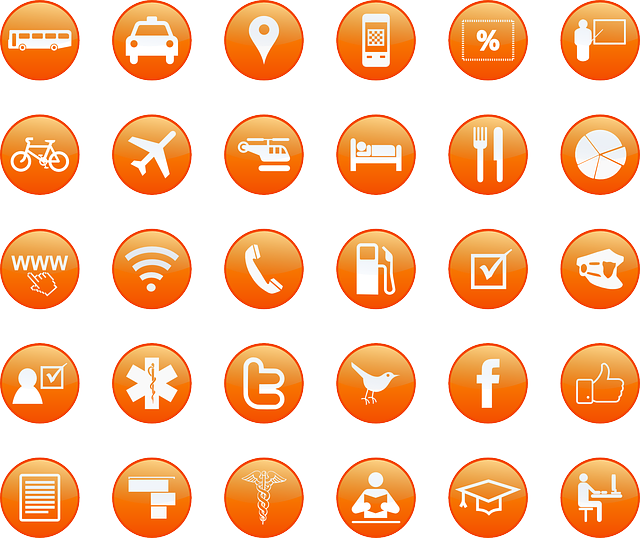 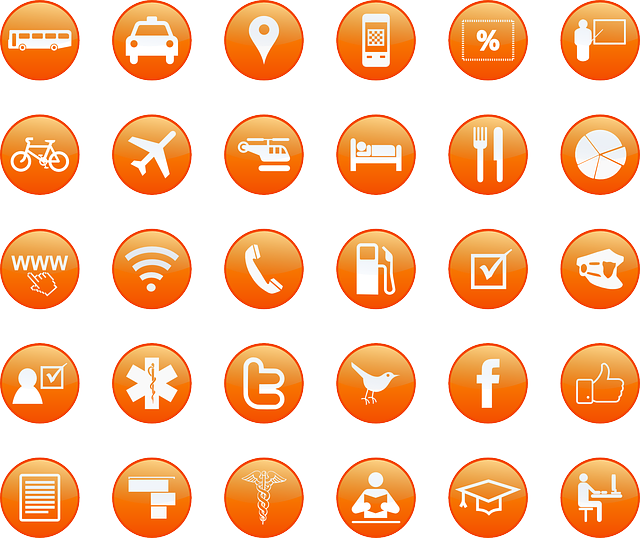 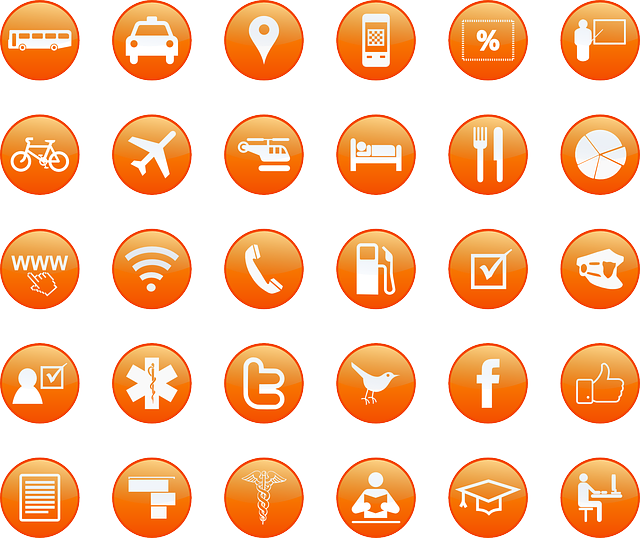 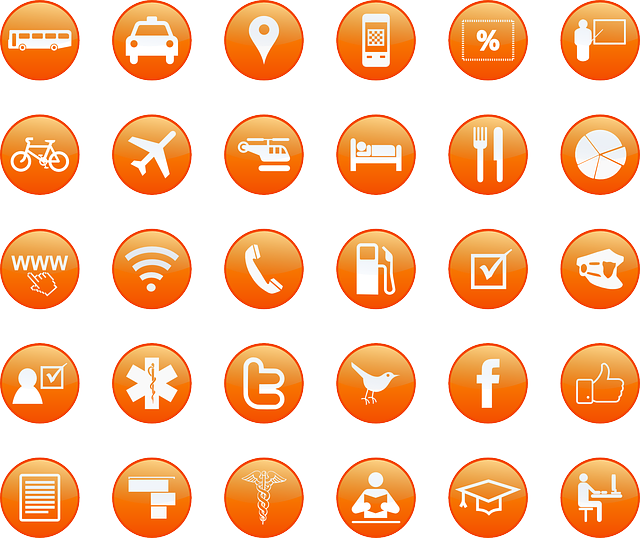 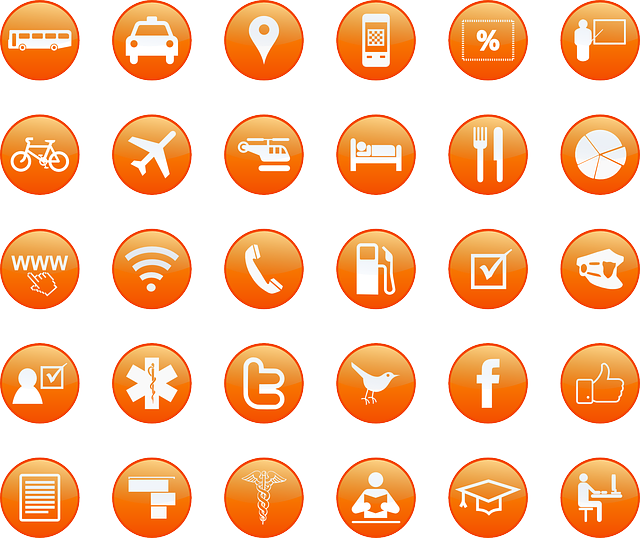 [Speaker Notes: Stacje benzynowe w Janosiku
Sklep w lokalnym hotspocie wifi
Profil na FB w aplikacji FB
Salony samochodowe]
Korzystaj
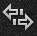 Click2call

Click2calendar

Click2download

Click2map
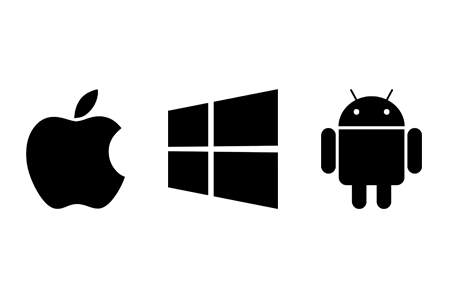 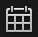 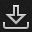 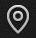 Od przybytku głowa nie boli 
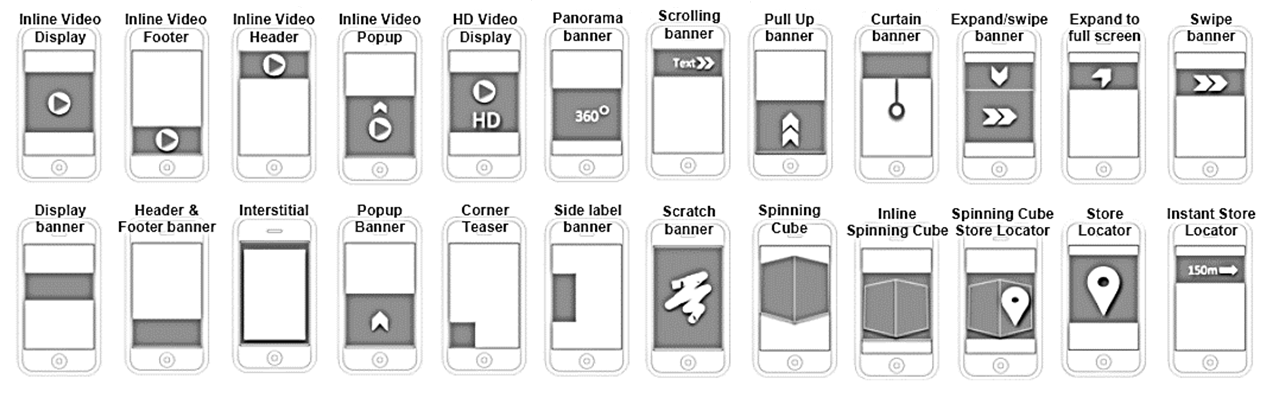 Nie bombarduj
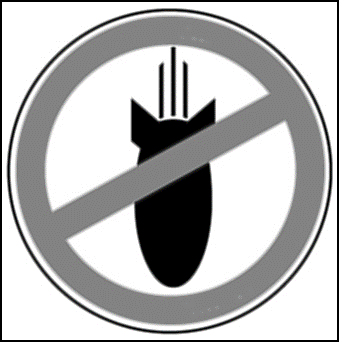 No capping 
= 
mniejszy zasięg
=
ślepota reklamowa
˅
irytacja odbiorcy
Capping 
= 
ograniczona liczba kontaktów z reklamą 
= 
większy zasięg
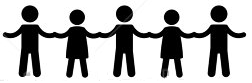 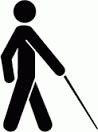 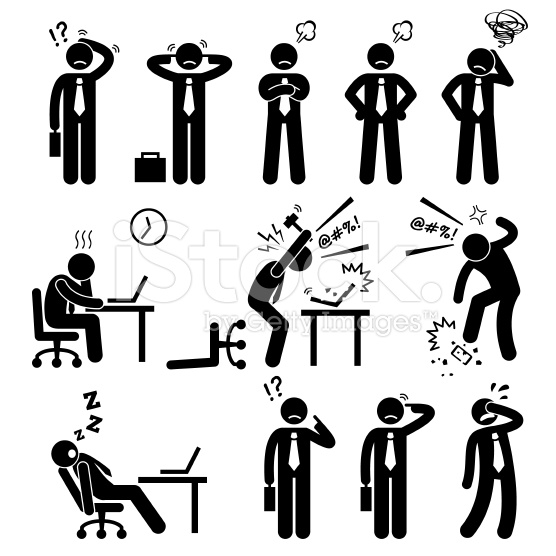 Dopasuj
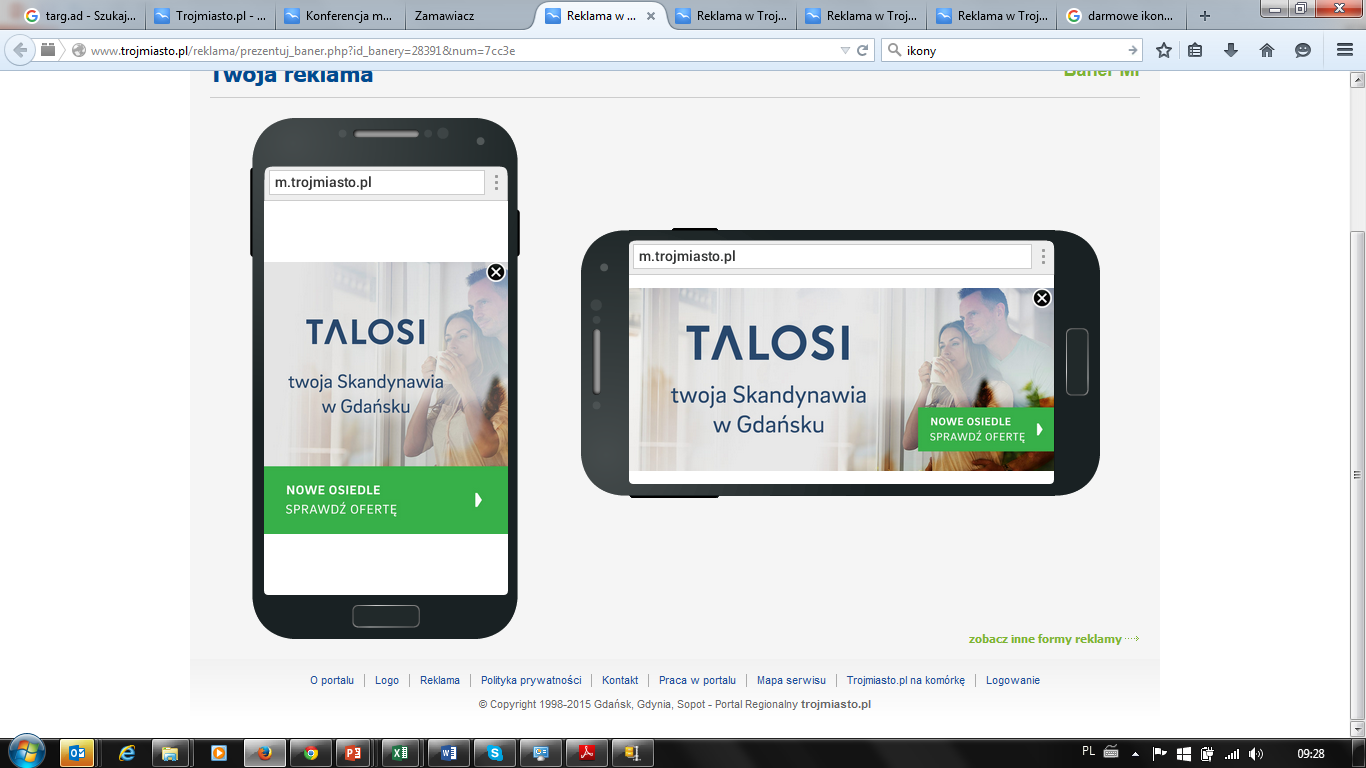 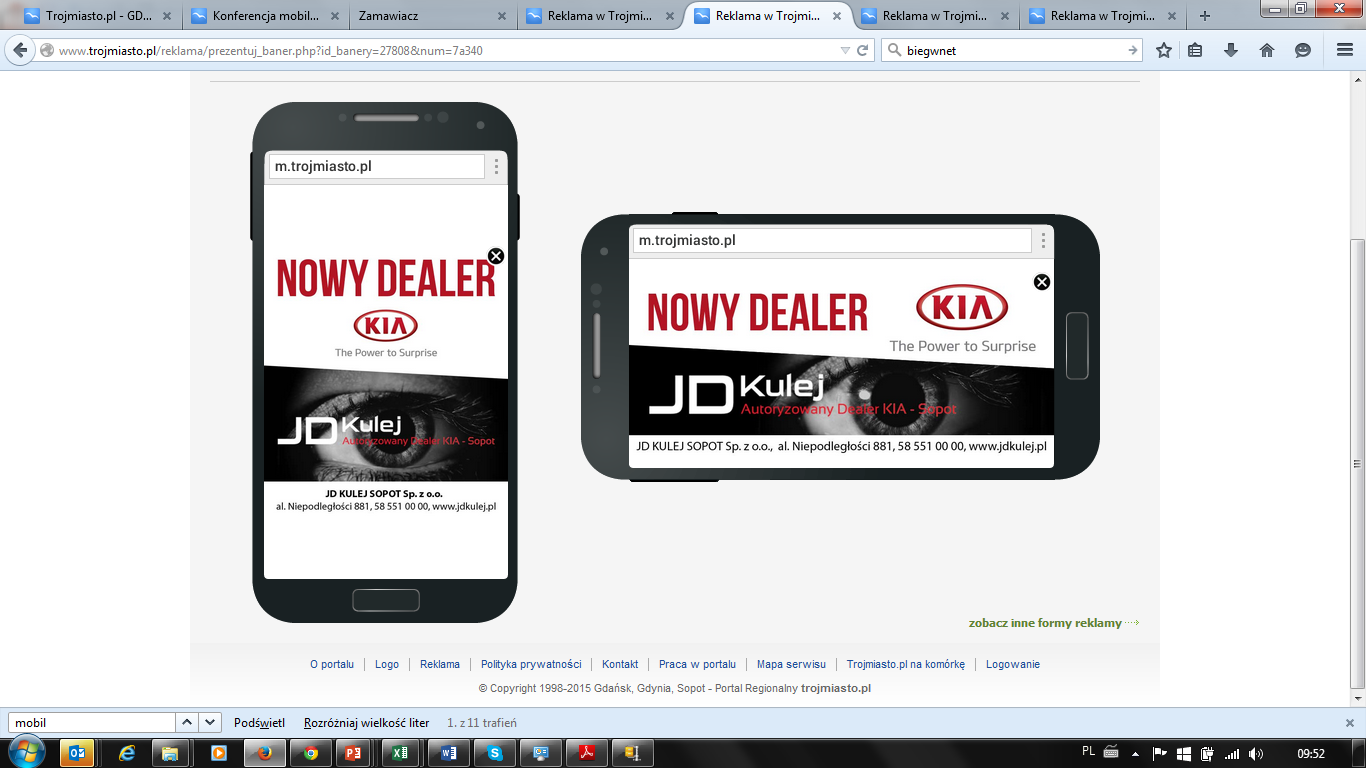 [Speaker Notes: Lokalny developer na lokalnej stronie informacyjnej – idealne uzupełnienie to click2call, pozostawienie kontaktu lub określenie mapy dojazdu.
Lokalny dealer idealnie pasuje do lokalnej strony. Uzupełnienie do click2calendar w przypadku dni otwartych lub pozostawienie danych aby umówić jazdę próbną.]
Wychodź naprzeciw
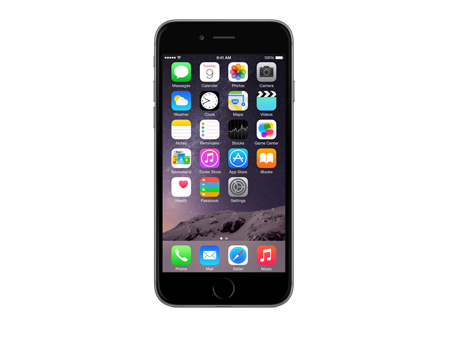 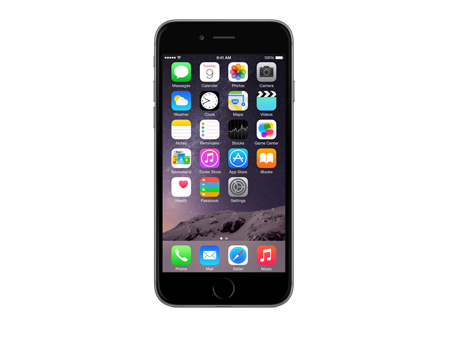 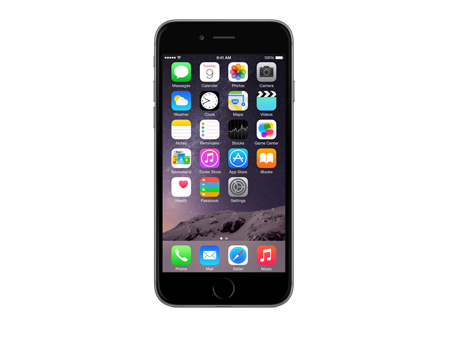 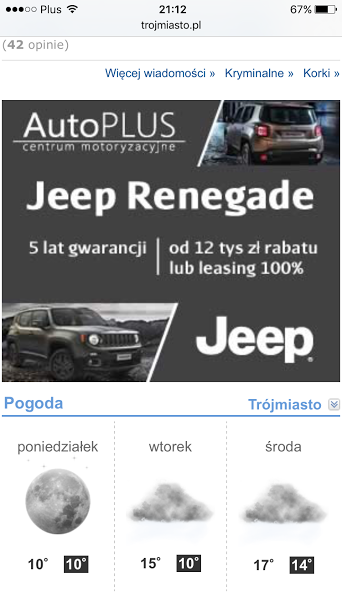 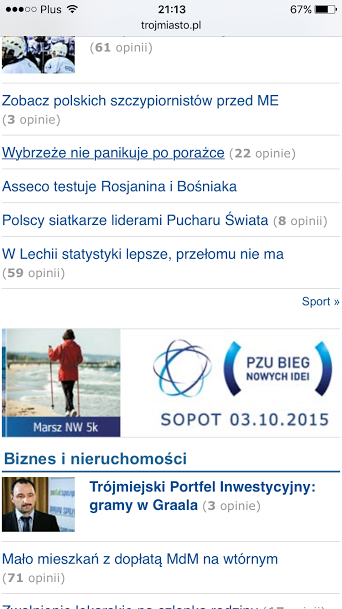 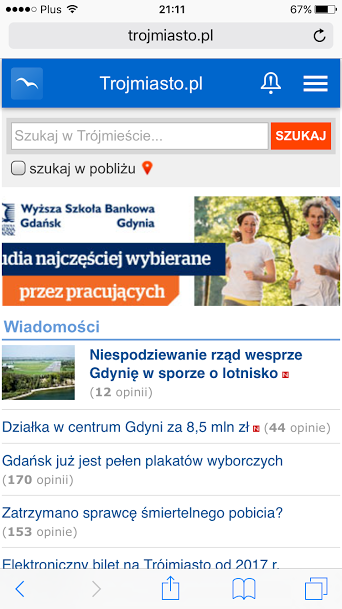 [Speaker Notes: Reklamy kierowane do lokalnej społeczności.]
Zabawiaj
[Speaker Notes: Prosta łamigłówka zawierająca przedmioty, które można kupić na allegro angażuje i wydłuża czas kontaktu z reklamą wykorzystuje również click2download]
Ułatwiaj
[Speaker Notes: Interakcja z reklamą upraszcza rejestrację w formularzu]
Zaciekawiaj
[Speaker Notes: Zdrapka wymusza interakcję w celu poznania ukrytej treści.]
Czy to działa?
PROMOCJA NOWEGO MODELU AUTA:

Format reklamowy: Full Page Rich Media

Czas trwania: 2 tygodnie (Październik 2014 r.)

Funkcjonalności oraz możliwości:
/ Pomiar poszczególnych interakcji użytkownika z reklamą
/ Targetowanie na urządzenia typu tablet oraz systemy operacyjne
/ Responsywność kreacji reklamowej



WYNIKI:
7,5% użytkowników „weszło” w interakcje z reklamą
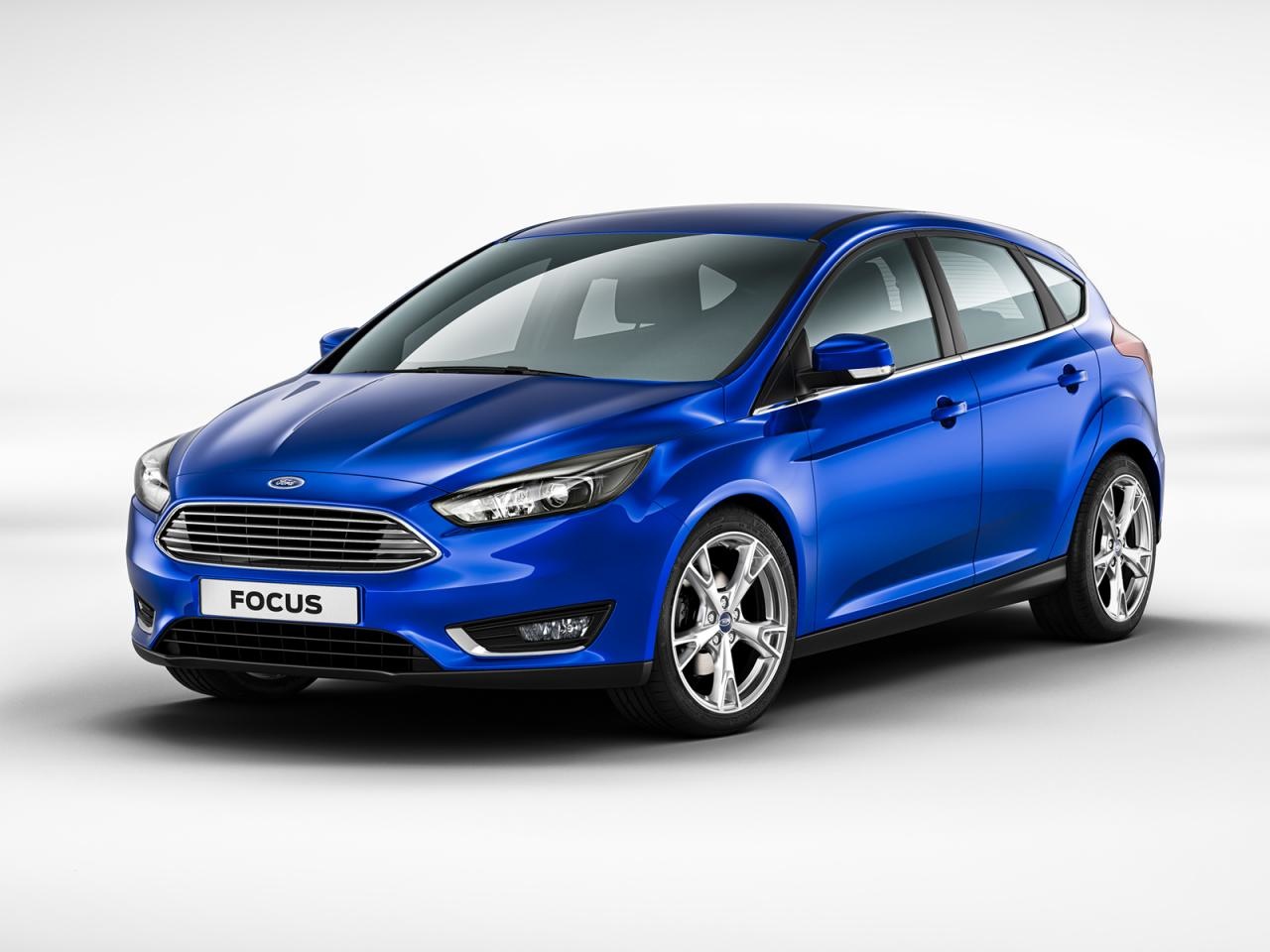 Czy to działa?
PROMOCJA NOWEGO MODELU AUTA:

Format reklamowy: Full Page Rich Media

Czas trwania: 2 tygodnie (Październik 2014 r.)

Funkcjonalności oraz możliwości:
/ Pomiar poszczególnych interakcji użytkownika z reklamą
/ Targetowanie na urządzenia typu tablet oraz systemy operacyjne
/ Responsywność kreacji reklamowej



WYNIKI:
7,5% użytkowników „weszło” w interakcje z reklamą
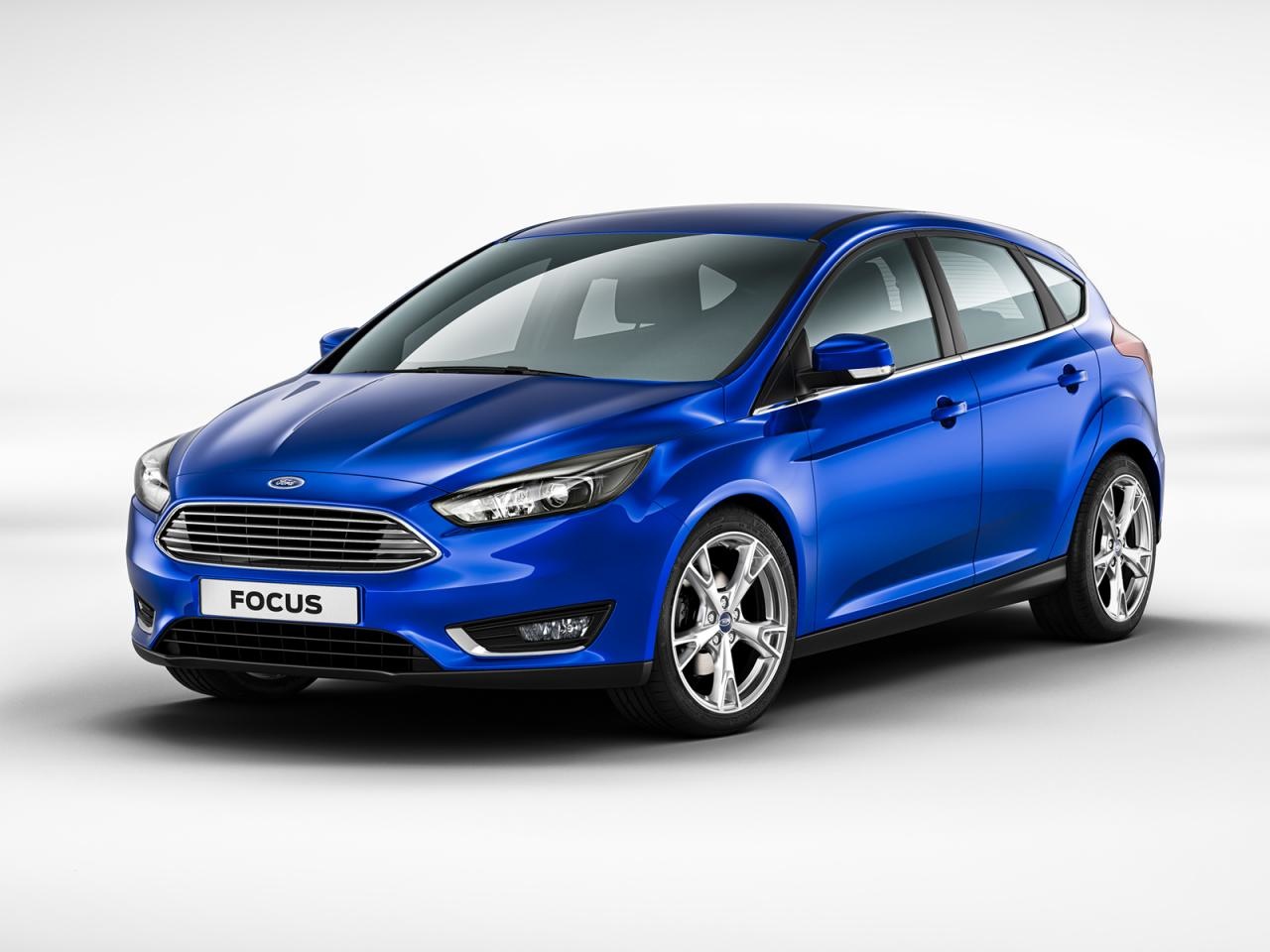 Czy to działa?
PREZENTACJA PRODUKTU DO STYLIZACJI WŁOSÓW:

Format reklamowy: Full Page Rich Media

Czas trwania: 2 tygodnie (Listopad 2014 r.)

Funkcjonalności oraz możliwości:
/ Pomiar poszczególnych interakcji użytkownika z reklamą
/ Zdefiniowanie „czułości” kreacji
/ Targetowanie na systemy operacyjne
/ Responsywność kreacji reklamowej


WYNIKI:
93% użytkowników przeszło na drugą planszę
CTR na poziomie 5%
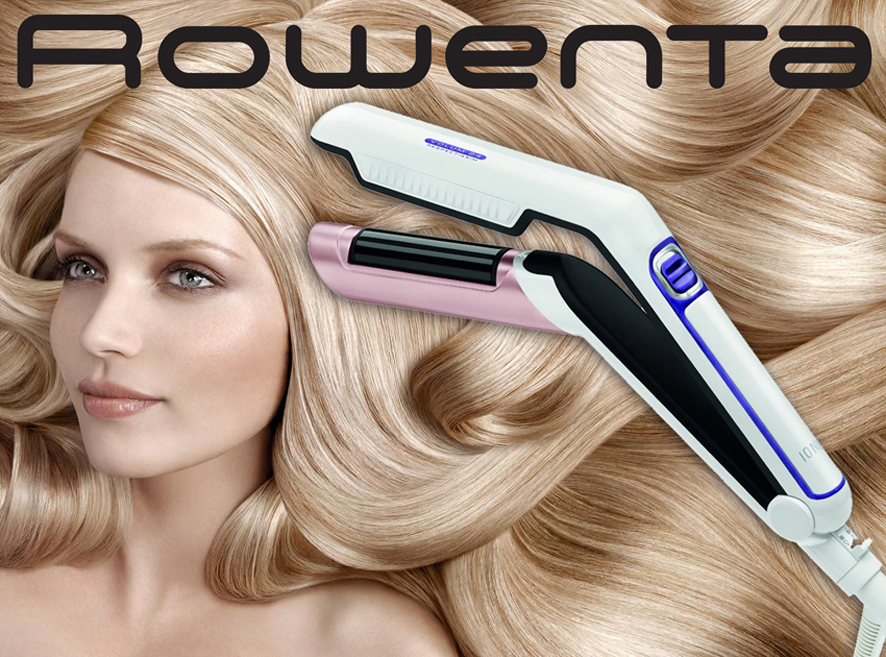 Czy to działa?
PREZENTACJA PRODUKTU DO STYLIZACJI WŁOSÓW:

Format reklamowy: Full Page Rich Media

Czas trwania: 2 tygodnie (Listopad 2014 r.)

Funkcjonalności oraz możliwości:
/ Pomiar poszczególnych interakcji użytkownika z reklamą
/ Zdefiniowanie „czułości” kreacji
/ Targetowanie na systemy operacyjne
/ Responsywność kreacji reklamowej


WYNIKI:
93% użytkowników przeszło na drugą planszę
CTR na poziomie 5%
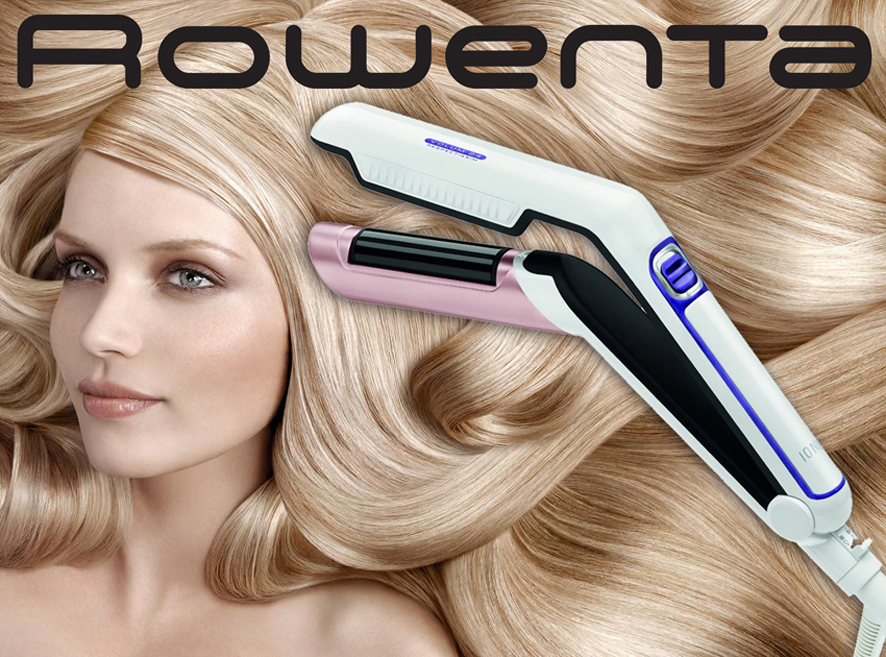 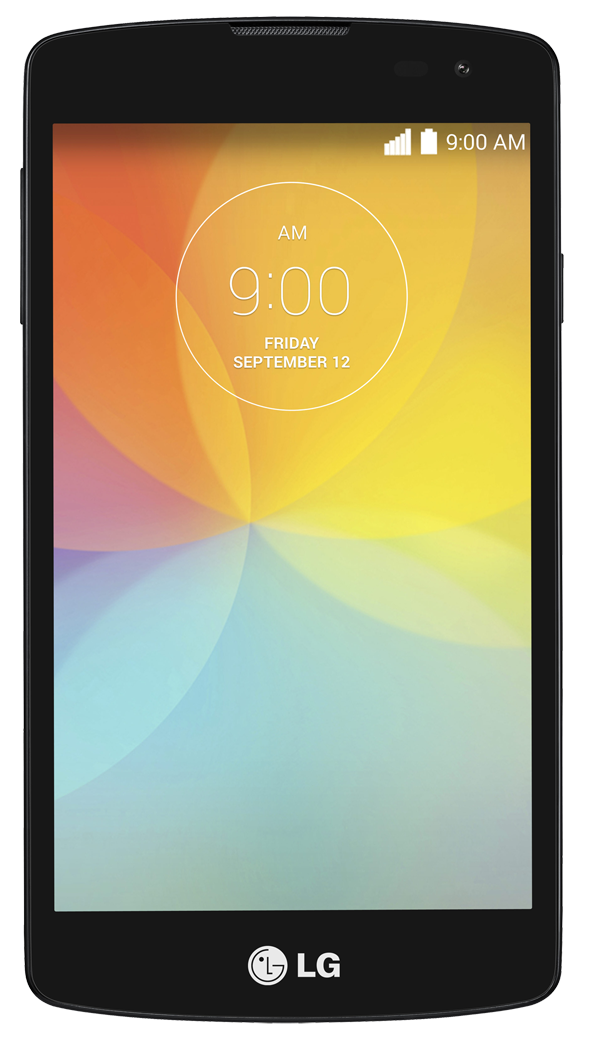 Czy to działa?
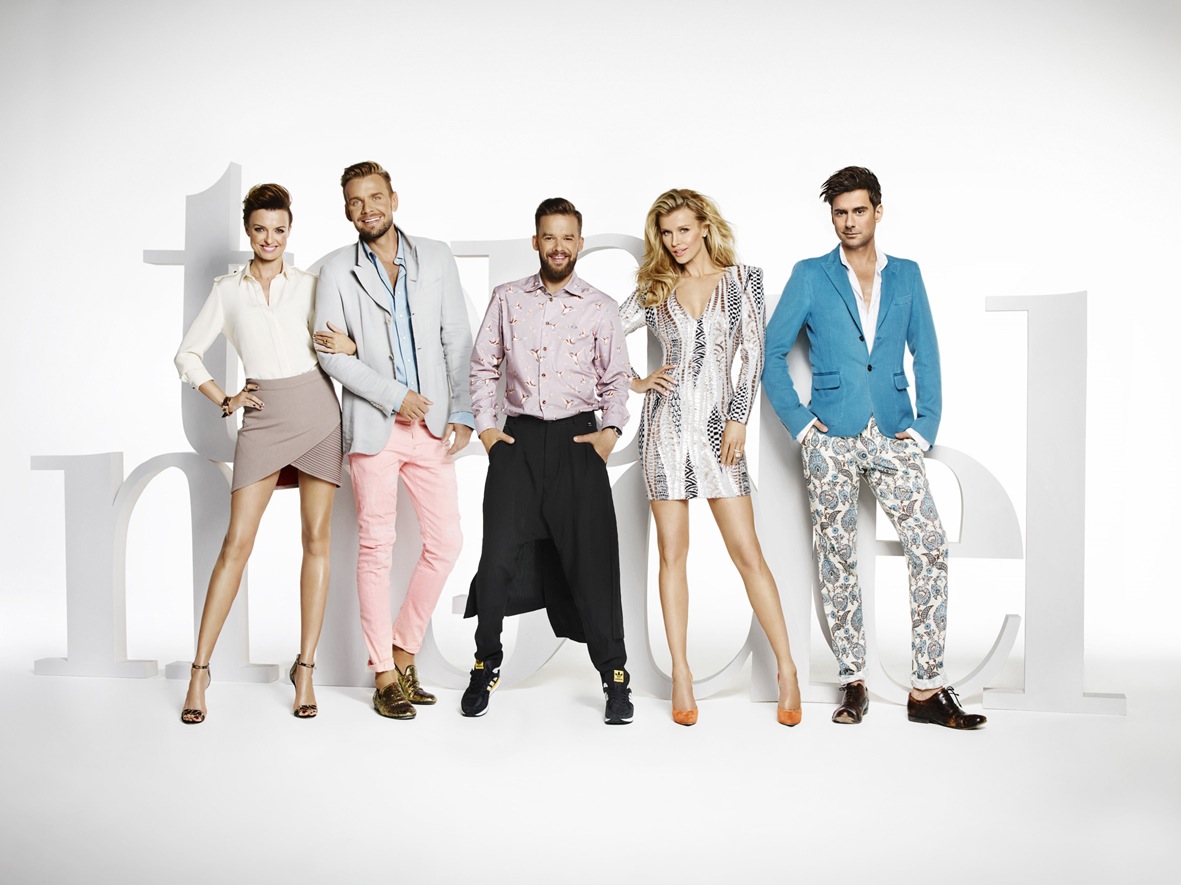 PROMOCJA RAMÓWKI TELEWIZYJNEJ:

Format reklamowy: Full Page z Video

Czas trwania: miesiąc (Wrzesień – Październik 2014 r.)

Funkcjonalności oraz możliwości:
/ Pomiar ilości oraz długości obejrzanych spotów
/ Targetowanie wiekowe
/ Targetowanie godzinowe


WYNIKI:
CTR: 2% (8,9 mln PV oraz 200 tys. kliknięć)
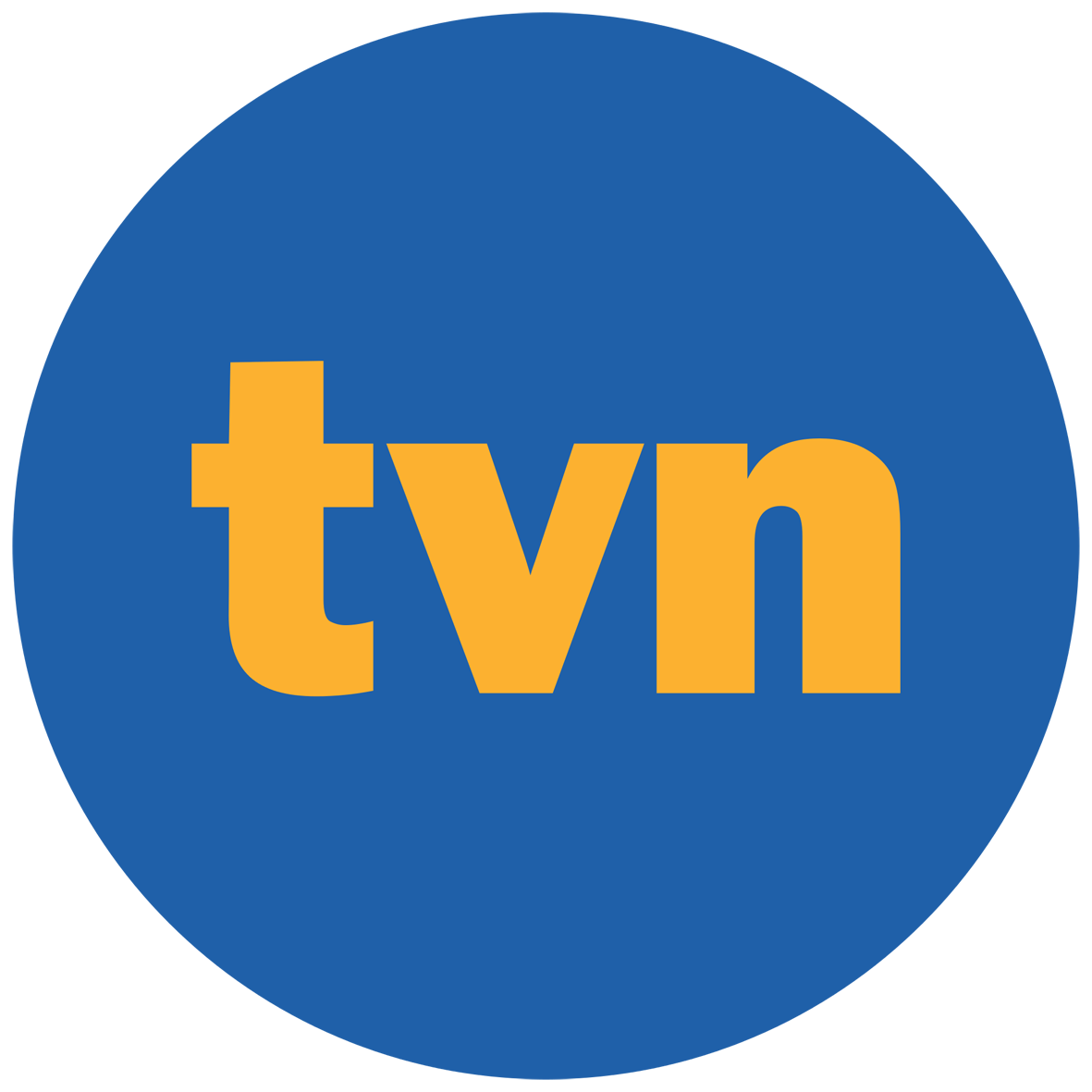 Czy to działa?
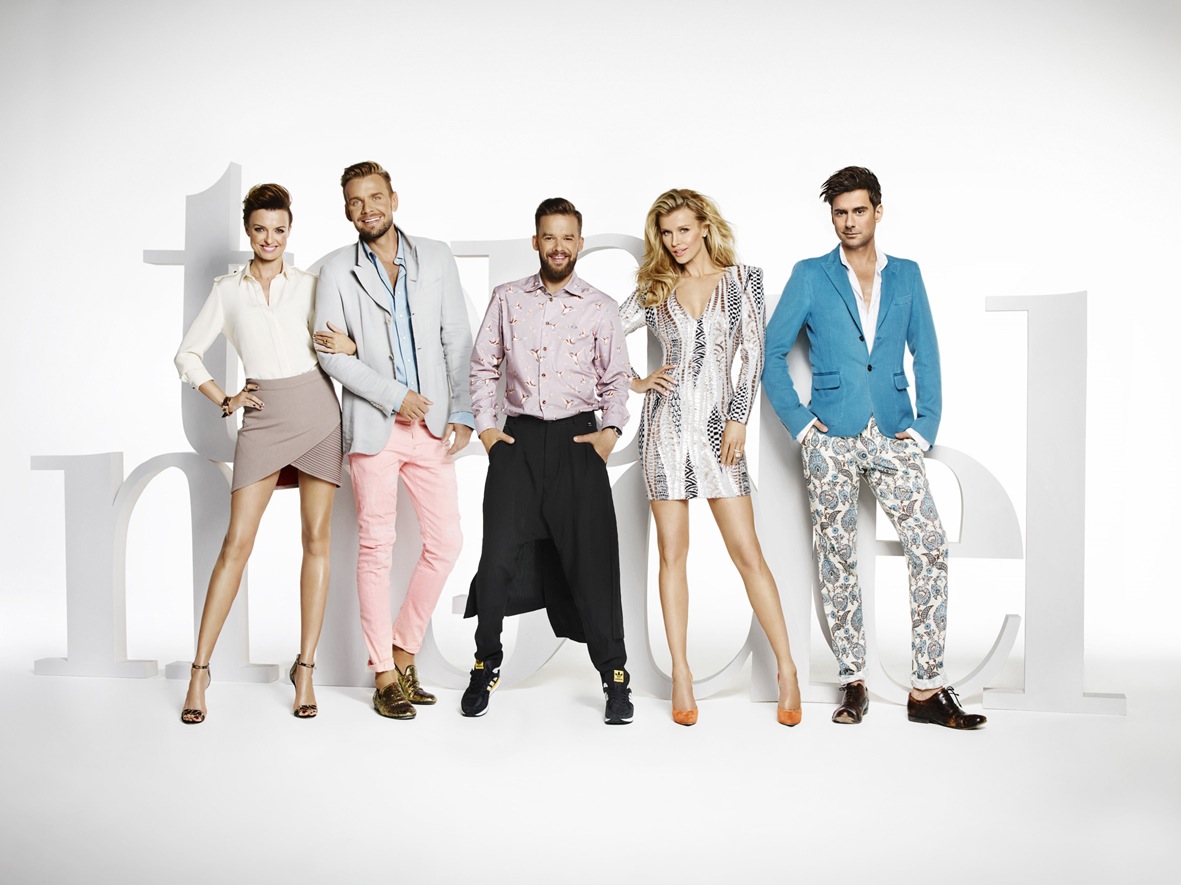 PROMOCJA RAMÓWKI TELEWIZYJNEJ:

Format reklamowy: Full Page z Video

Czas trwania: miesiąc (Wrzesień – Październik 2014 r.)

Funkcjonalności oraz możliwości:
/ Pomiar ilości oraz długości obejrzanych spotów
/ Targetowanie wiekowe
/ Targetowanie godzinowe


WYNIKI:
CTR: 2% (8,9 mln PV oraz 200 tys. kliknięć)
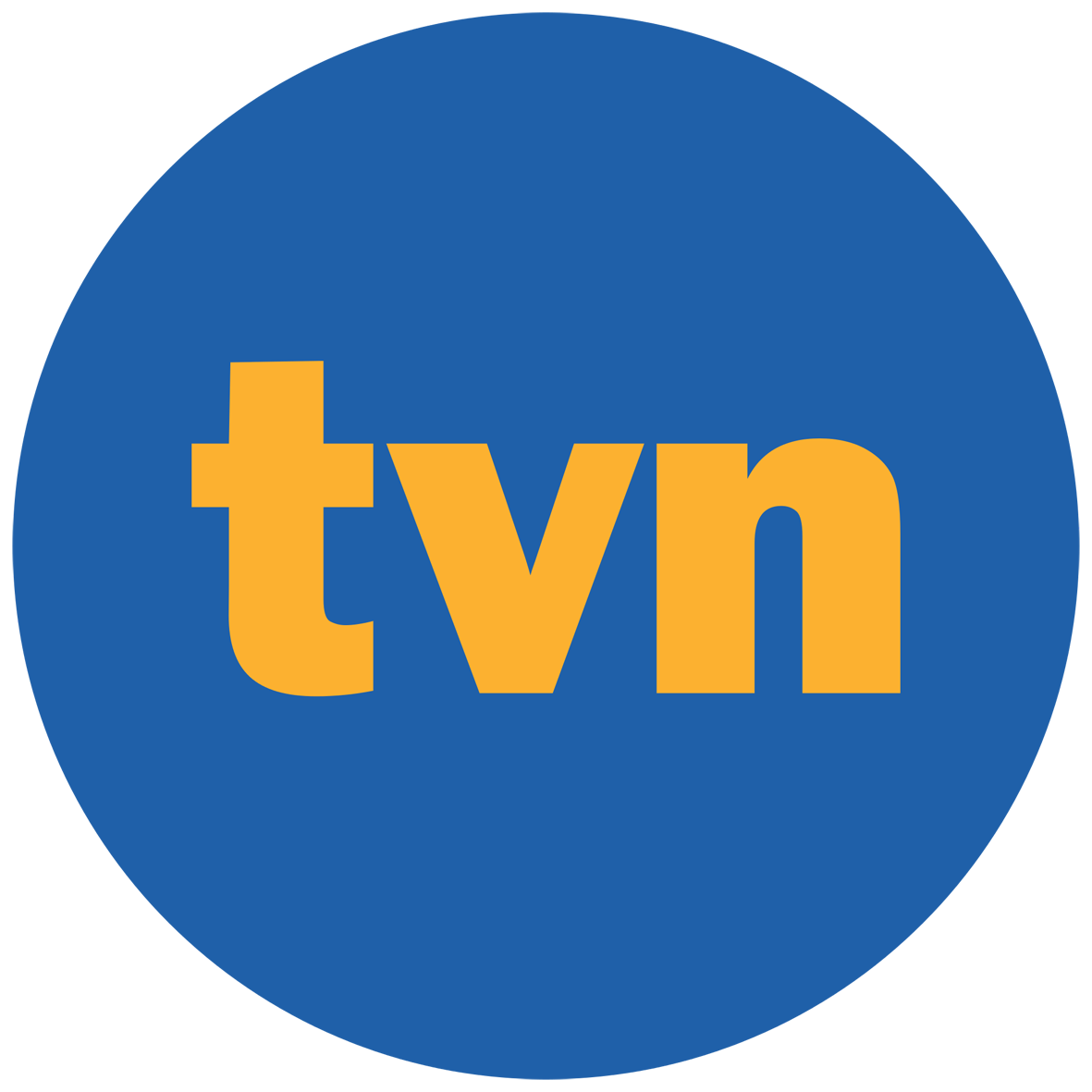 Podsumowując
Mobile jest ważny
Mobile tworzy nowy kontekst
Mobile daje nowe możliwości
Mobile działa
[Speaker Notes: Mobile jest ważny więc warto potraktować go oddzielnie i przygotować oddzielną kreację i stronę docelową
Mobile tworzy nowy kontekst więc warto pamiętać do czego wykorzystuje go nasza grupa celowa
Smartfon posiada gps, żyroskop, dotykowy ekran i jest zawsze ze swoim urzytkownikiem – wykorzystaj to.]
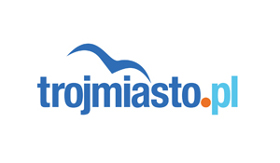 Dziękuję za uwagę
Krzysztof Łada – Gemius Polska